PENGENALAN KOMPUTER
Definisi Komputer
Alat elektronik.
Dapat menerima input data.
Dapat mengolah data.
Dapat memberikan informasi.
Menggunakan suatu program yang tersimpan di memori komputer (stored program).
Dapat menyimpan program dan hasil pengolahan.
Bekerja secara otomatis.
Definisi Program
Program adalah kumpulan dan instruksi atau perintah terperinci yang sudah dipersiapkan supaya komputer dapat melakukan fungsinya dengan cara yang sudah tertentu
Pengolahan Data Elektronik
Pengolahan data (data processing) adalah manipulasi dari data ke dalam bentuk yang lebih berguna dan lebih berarti, berupa suatu informasi.
Siklus Pengolahan Data
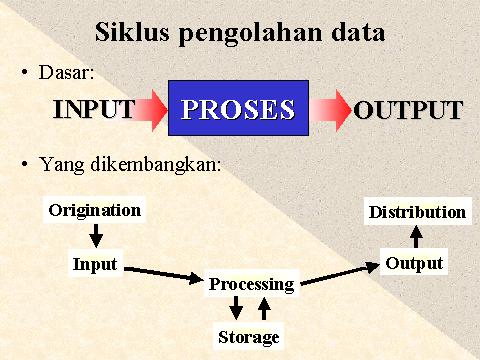 Sistem Komputer
Elemen-elemen dari sistem komputer adalah software, hardware dan brainware.
Hardware (perangkat keras/piranti keras) adalah peratatan di sistem komputer yang secara fisik terlihat dan dapat dijamah.
Software (perangkat lunak/piranti lunak) adalah program yang berisi perintah-perintah untuk melakukan pengolahan data.
Brainware adatah manusia yang terlibat di datam mengoperasikan serta mengatur sistem komputer.